بةشي ضوارةم
تيوري هةلَسوكةوتي بةكاربةر
ئةو تيؤرة  ليَكدانةوة و شيكردنةوةي ضةماوةي خواستة . وةكو باسمان كرد ضةماوةي خواست باسي خالَةكاني هاوسةنطي بةكاربةر دةكات يان باشترين خالي هاوسةنط لةلاي بةكاربةر. كاتيَك ليَكؤلينةوة لة هةلَسوكةوتي بةكاربةر دةكةين دةبيَت طريمانةيةكي طرنط و سةرةكي لة بيرمان بيَت ئةويش بةكاربةركةسيَكي ذيرة لة رووي ئابووريةوة هةردةم دةيةويَت بةرزترين تيَربوون بؤ ثيَداويستيةكاني دابين بكات بةو توانايةي لة بةردةستي داية
طريمانةكاني تيؤري هةلَسوكةوتي بةكاربةر:
بةكاربةر كةسيَكي ذيرة لة بريارةكاني.
ئارةزوو طرينطيةكاني بةكاربةر نةطؤرة لةكاتي باس كردني هةلَسوكةوتةكاني.
داهاتي بةكاربةر دياريكراوة هةمووي خةرج دةكات بؤ كريني كالاَو خزمةت طوزاري بؤ تيَركردني ثيَداويستيةكاني .
بةكاربةر تةنها يةك كةسة كة بريارةكاني كارناكاتة سةر نرخي بازار و بري فرؤشراو يان بري خواست .
بةكاربةر بؤ برياردان لة سةر كالَاكان ثيَوانةيةك دروست دةكات بؤ سوودي كالَاكان ثيَي دةليَت كةلَك . بةكاربةر باش دةتوانيَت كالاَكان جيابكاتةوة لة رووي كاميان كةلَكي زياترة بؤي. بؤ ئةو برياردانةش دوو ريَطا يان شيَواز هةية .
شيوازي كلاسيكي يان شيوازي كةلَكي ذمارةيي
ئةو شيَوازة ثيَواية كة كةلَكي هةركالَايةك هةذماربكريَت يان برةكةي دياري بكريَت ، ضؤن دةتوانين دريَذي هةر شتيَك بة ( مةتر) ثيَوانة بكةين بة هةمان شيَوة دةتوانين كةلَكي هةر كالَايةك ثيوانة بكةين ناويش لةو ثيَوةرة دةنيَت ( يوتلَ) ( Utility ).
هاوسةنطي بةكاربةر لة شيَوازي كةلَكي ذمارةيي:
دةكريَت ثيَناسةي كةلَك بكريَت بةو ئاستةي كة كالَايةك لة تيَركردني ثيَداويستيةكاني مرؤظ. يةكةي يوتل ثيَوةري رازيبوني مرؤظة لة بةكارهيَناني كالَايةكي دياريكراو ، هةر كالَايةك ضةند يوتليَك كةلَكي هةية بةطويَرةي هةست بة رازيبوني مرؤظةكاني دةطؤريَت لة بةكارهيَناني كالَايةك.
كةلَكي هةمووةكي بريتيَة لة سةرجةم ئةو كةلَكةي وةريدةطريَت لة بةكارهيَناني ضةند يةكةيةكي دياريكراو لة كالَايةك .
كةلَكي حةدي : بريتيَة لة بري طؤران لة كةلَكي هةمووةكي لة ئةنجامي طؤران لة ذمارةي يةكةكاني بة كارهاتوو لة كالَايةك بة يةك دانة.
بؤ نمونة سةيري ئةو خشتةية بكة :
لةوخشتةيةي سةرةوة بؤمان دةردةكةويَت كةلَكي حةدي كةم دةبيَتةوة لةطةلَ زيادةي يةكةكاني بةكاربردن ئةو كةم بوونةوةية ثيَدةطوتريَت ياساي كةم بوونةوةي كةلََكي حةدي . بيَطومان ئةوةش حالةتيكي ئاسايي ية ضونكة هةر كالَايةك ضةند زياتر بةكاربيَنين كةلَكي كةم دةبيَتةوة تا هيَض كةلَكي نامينيَت
ثةيوةندي نيَوان كةلَكي هةمووةكي و كةلَكي حةدي
هةر كاتيَك بةكاربةر بطاتة تيَر بووني تةواو ماناي واية يوتلي كةلَكي طةيشتؤتة صفر.
كةواتة كاتيَك كةلَكي هةمووةكي دةطاتة بةرزترين ئاستي خؤي ماناي واية كةلَكي حةدي صفرة .
وةئةطةر كةلَكي هةمووةكي لة زيادبوون بوو ئةوة كةلَكي حةدي موجةبة . وةئةطةر كةلَكي هةمووةكي لة كةم بوونةوة دابوو ئةوة كةلَكي حةدي سالبة.
مةرجي ثيَويست بؤ هاوسةنطي بةكاربةر
ئامانج لة بةكارهيَناني ئةو شيَوازة بؤ طةيشتن بة هاوسةنطي بةكاربةر وةثاشان دةتوانين بطةين بة ضةماوةي خواست لة ريَطاي طريمانةي كةلَكي ذمارةيي وبة بةكارهيَناني كةلَكي حةدي هةربةكاربةريَك بؤ طةيشتن بة بةرزترين كةلَك بةروةرووي دوو بةربةستي سةرةكي دةبيَتةوة.
ئةطةر كالَايةك بة خؤرايي بيت
ئةطةر كالَايةكة نرخيَكي دياريكراوي هةبيَت.
ئةطةر كالَاكة بة خؤرايي بيَت ئةوة هاوسةنطي بةكاربةر لةو خالَة دةبيَت كاتيَك كةلَكي حةدي دةبيَت بة صفر يان تيَر بووني تةواو لة بةكارهيَناني ئةو كالَاية . بةلام ئةطةر كالَاكة بة ثارةبيَت ئةوة بةكاربةر ناتوانيَت بطات بةو ئاستة لة تيَربوون ضونكة داهاتي دياريكراوة بةشي كريني ئةو كالَاية ناكات جطة لة ئاستيَكي دياريكراو . بؤية مةرجي هاوسةنطي دةطؤريَت.
بةربةستي سةرةكي
ثيَش ئةوةي ئةو مةرجانة باس بكةين ثيَويستة ضةمكيَكي نويَ ثيَناسة بكةين ئةويش :كةلَكي يةك يةكة لةو دراوةي خةرجي دةكةين ضةندة بؤ نمونة كةلَكي يةك دؤلار ضةندة لة داهاتمان كاتيَ خةرجي دةكةين بؤ كريني كالَاكان .يان يةك دؤلار لة داهاتمان دةتوانين ضةند كةلَكي ثيَ بكرين . بؤية كاتيَك بةكاربةر كالَايةك دةكريَت دوو بةربةستي سةرةكي ديَتة بةردةمي :
داهاتي بةكاربةر دياريكراوة ناتوانيَت زياتر لة داهاتي خؤي خةرج بكات.
نرخي كالَاكان دياريكراوة ناتوانيَت بيطؤريَت.
بؤ نمونة
طريمان بةكار بةر تةنها دوو كالَا دةكريَت ؛ كالَاي (   X   )  و كالَاي (  Y     ) ئةو برةي لة (  X  ) دةيكريَت يةكسانة بة ( Qx ) ئةو برةي لة ( Y ) دةيكريَت يةكسانة بة (  Qy  ) وئةطةر هاتوو نرخي (  X    ) يةكسان بيَت بة ( Px ) و نرخي (  Y ) يةكسان بيَت بة (   Py   ) وة داهاتي بة كاربةر يةكسان بيَت بة (  I   ) لةو حالةتة هاوسةنطي بةكاربةر بة دةست ديَت تةنها لة ذيَر ئةو دوو مةرجةي خوارةوة :
هةموو داهاتةكةي خةرج بكات بؤ كريني ئةو دوو كالَاية :
I = (Px) x (Qx) + (Py) x (Qy)                                        
ئةو مةرجةش ثيَيدةطوتريَت مةرجي بودجة بةكاربةر .


يةكسان بووني كةلَكي حةدي هةر دؤلاريَك خةرج كراوة بؤ كريني ئةو دوو كالَاية :
               MUx                              MUy
                Px                =                   Py

ئةو مةرجة ماناي واية كةلَكي دوايةمين دؤلار خةرج كراوة لة سةر كالَاي يةكةم يةكسان بيَت بة كةلَكي دووايةمين دؤلار خةرج كراوة لة سةر كالَاي دووةم
نمونة
:  طريمان داهاتي بةكاربةر كة تةرخاني كردوة بؤ كريني كالَاي ( X    ) كالَاي   (   Y   ) يةكسانة بة ( 10 ) دؤلار : داواكاريمان ئةوةية بري هاوسةنطي هةردوو كالَاكة بدؤزةوة كة ئةو بةكاربةرة دةطينيَتة هاوسةنطي لة خةرجيةكاني .  ئةطةر طريمان نرخي ( X ) يةك دؤلارة نرخي ( Y) دوو دؤلارة .
  مثال : افترض أن الدخل المخصص للإنفاق على السلعة (X) والسلعة (Y) لمستهلك ما يساوي (10 دولارات). المطلوب التوصل إلى الكميات التوازنية من كل من السلعتين والتي تحقق للمستهلك وضع التوازن. بافتراض سعر السلعة ( X) هو دولار واحد وسعر السلعة ( Y  ) دولارين .
بؤ ئاسانكاري سةرةتا هةلَدةستين بة دابين كردني مةرجي دووةم , للتسهيل، فإننا نقوم بتطبيق الشرط الثاني للتوازن أولاً:
شيَوازي كةلكي ريَزبةندي
ئةو شيَوازة ثيَواية كةلك هةرطيز ناكريَت ثيَوانة بكريَت بؤية تةنها دةتوانين ريَزبةنديان بكةين بةطويَرةي ئارةزووةكاني بةكاربةر . دةكريَت ضةند طروثيَك لة دروست كةين كة بتوانين ليَكيان جيابكةينةوة بة شيَوةيةك بؤ نمونة بلَيَن طروثي ( أ) باشترة لة طروثي (ب )  وة ئةويش باشترة لة طروثي ( ج) يان بري كةلَك يةكسانة لةو دوو طروثة يان كةمترة .
ضةماوةي ليَكضو :
ئةو ضةماوةية ناونراوة ليَكضو ضونكة لة هةموو خالَةكاني ئةو ضةماوة كةلَك وةكو يةكة هيَض جياوازي نية لاي بةكاربةر ، يان هةموويان هةمان بري كةلَكيان هةية .
ثيَناسة ضةماوةي ليَكضو : ئةو ضةماوةية كة بريتية لة ضةند تيَكةلَةيةكي جياواز لة دوو كالَا و لة هةر خالَيكي هةمان بري كةلَكي هةية .
تايبةت مةنديةكاني ضةماوةي ليَكضو :
ذمارةيةكي بيَكؤتايي لة ضةماوةي ليَكضومان هةية هةر ضةماوةيةك بري كةلَكي جياوةزة لةوي تر هةر ضةند ضةماوةكة بةرزبيَتةوة بري كةلَكي زياترة . 
ضةماوةي ليَكضو هةرطيز يةكترنابرن : ضونكة وةكو لة تايبةتمةندي يةكةم باسمان كرد هةر ضةماوةيةك بري كةلَكي جياوازة لةوي تر ، كةواتة لةو خالَةي يةكتر دةبرن بري كةلَكيان وةكة يةك دةبيَت ئةوةش ثيَضةوانةية .
تايبةت مةنديةكاني ضةماوةي ليَكضو :
ضةماوةي ليَكضة لةلاي ضةثي سةرةوة دادةبةزيَت بؤ لاي راستي خوارةوة : كةواتة مةيلي ئةو ضةماوة سالبة ضونكة بري كةلَك لة سةر هةمان ضةماوة وةكو يةكة و ئةطةر بري بةكاربردني يةكيَك لة كالَاكان زياد بكةين دةبيَت ئةوي تر كةم بكةينةوة .
ضةماوةكاني ليَكضو ضةماوةتةوة بةرةو خالَي رةسةن يان خالَي سةرةتا . ئةوةش ماناي واية مةيلي ئةو ضةماوة جيَطير نية دةطؤريَت هةرضةند بةرةو خوارةوة برؤين مةيلي كةم دةبيَتةوة ، ئةووةش ثيَ دةطوتريَت رادةي جيَطؤركيَ حةدي.
نمونة
طريمان داهاتي بةكاربةر كة تةرخاني كردوة بؤ كريني كالَاي ( X    ) كالَاي   (   Y   ) يةكسانة بة ( 20 ) دؤلار : داواكاريمان ئةوةية بري هاوسةنطي هةردوو كالَاكة بدؤزةوة كة ئةو بةكاربةرة دةطينيَتة هاوسةنطي لة خةرجيةكاني .  ئةطةر طريمان نرخي ( X ) دوو دؤلارة نرخي ( Y) دوو دؤلارة .
  مثال : افترض أن الدخل المخصص للإنفاق على السلعة (X) والسلعة (Y) لمستهلك ما يساوي (20 دولارات). المطلوب التوصل إلى الكميات التوازنية من كل من السلعتين والتي تحقق للمستهلك وضع التوازن. بافتراض سعر السلعة ( X) هو دولارين واحد وسعر السلعة ( Y  ) دولارين .
نمونة
طريمان داهاتي بةكاربةر كة تةرخاني كردوة بؤ كريني كالَاي ( X    ) كالَاي   (   Y   ) يةكسانة بة ( 10 ) دؤلار : داواكاريمان ئةوةية بري هاوسةنطي هةردوو كالَاكة بدؤزةوة كة ئةو بةكاربةرة دةطينيَتة هاوسةنطي لة خةرجيةكاني .  ئةطةر طريمان نرخي ( X ) يةك دؤلارة نرخي ( Y) دوو دؤلارة .
  مثال : افترض أن الدخل المخصص للإنفاق على السلعة (X) والسلعة (Y) لمستهلك ما يساوي (10 دولارات). المطلوب التوصل إلى الكميات التوازنية من كل من السلعتين والتي تحقق للمستهلك وضع التوازن. بافتراض سعر السلعة ( X) هو دولار واحد وسعر السلعة ( Y  ) دولار.
`
رادةي جيَطرتنةوةي حةدي
ثيَناسة : ئةو رادةية كة ذمارةي ئةو يةكانة كة ثيَويستة دةست بةرداريبيت لة كالَاي ( Y   ) بةرامبةر بةدةستهيَناني يةك دانة لة كالَاي (   X ) وة لة هةمان ئاستي تيَربووندا بمينيَتةوة .
b
لاري ضةماوةي ليَكضو = طؤران لة كالَاي (Y   ) ÷ طؤران لة كالَاي ( X )
△ -  =     Y /△ X 
ئةو سالبةي دامان ناوة تا بةهاي رةها بةدةست بيَنين . رادةي جيَطرتنةوةي حةدي تا لة سةرةوة بؤ خوارةوة برؤين برةكةي كةمدةبيَتةوة يان ئةو برةي كة ثيَويستة لة كالَاي ( Y   ) دةستبةرداري بيَن كةمدةبيتةوة بؤ بةدةستهيَناني يةك دانة لة كالَاي (  X  )
هيَلَي داهات يان بةربةستي بودجة
بةربةستي بودجة ماناي بةكاربةر دةبيَت دةستبطريَت بة بودجةكةي لةكاتي بةكاربدندا . يان ناتوانيَت زياتر لة داهاتي خؤي خةرج بكات . وةهيَلَي داهات هةر خالَيك لة سةر ئةو هيَلَة ثيَكهاتةيةكمان بؤ دياري دةكات لة كالَاي (   X )   و (   Y   ) كة بةكاربةر دةتوانيَت بةوداهاتةي لةبةردةستيداية بيكريَت بةو ئاستة نرخةي لةبازاردا هةية .
كةواتة هيَلَي داهات ئةطةر بةكاربةر تةنها دوو كالَا بةكاربيَنيت يةكسانة بة :- 
= خةرجي لةسةر كالَاي ( X  )  + خةرجي لةسةر كالَاي ( Y ) 
دةتوانين بةوشيَوةية بينوسين : 
 Py. Y                                                    +  I  =  Px . X
نمونة : ئةطةر داهاتي بةكاربةر يةكسان بيت بة 1000 دولار ، و هةموو داهاتةكةي خةرج دةكات بؤ كريني تةنها دوو كالَا (  X  ) و (  Y   ) ونرخي (   X ) يةكسانة بة ( 20 ) دولار  ونرخي (  Y  ) يةكسانة بة ( 40 ) دولار. 
ئةطةر بةكاربةر ويستي هةموو داهاتةكةي خةرج بكات بؤ كريني تةنها (   X ) وهيض لة (  Y) نةكريَت ئةوة دةتوانيَت ( 50 ) دانة لة (  X  ) بةدةست بيَنيت . و ثيَضةوانةوة ئةطةر ويستي تةنها كالاَي (Y   ) بكريَت ئةو ( 25 ) دانة لة كالَاي (Y  ) دةكريَت.
جياوازي هيَلَي داهات و ضةماوةي ليَكضو
ضةماوةي ليَكضو ئةو ثيَكهاتة جياوازانة ثيَكدةبةستيَتةوة لة هةر دوو كالَاي (X  )   (Y  ) كة هةمان ئاستي كةلَكي هةية ، بةلام هيَلَي داهات ئةو ثيَكهاتة جياوازانة دةبةستيَتةوة لة كالَاي ( X)  (Y) كة بةكاربةر دةتوانيت بة داهاتةي بةدةستيان بهيَنيت بةو نرخةي بازاردا.
ليرةوة دةتوانين هيَلَي داهات و ضةماوةي ليَكضو بةكاربهيَنين بؤ دةسنيشانكردني هاوسةنطي بةكاربةر. بةكاربةر هةولَدةدات بةردةوام ئةو ثةري كةلَك وةربطريَت لة بةكاربردني كالَاكاندا بةو داهاتةي لة بةردةستيداية .
لة ريَطاي نةخشةدا بةئاساني دةتوانين دةسنيشاني هاوسةنطي بةكاربةر بكةين كاتي هيَلَي داهات ئةنوسيَ بة برزترين ضةماوةي ليَكضو. كةواتة مةيلي ضةماوةي ليَكضو دةبيَت يةكسان بيَت بة مةيلي هيَلي داهات . 
مةيلي ضةماوةي ليَكضو يةكسانة بة رادةي جيَطرتنةوةي حةدي ، ومةيلي هيَلي داهات يةكسانة بة بةهاي رةهاي نرخي كالَاي (X ) لة سةر نرخي كالَاي (Y)
كاريطةري طؤرِانكاري لة داهات و نرخ دا :
طؤرِانكاري لة داهاتي نةختينةيي:
طؤرِانكاري لةداهاتي نةختينةيي بةكاربةر لةطةل مانةوةي نرخ وةكو خؤي دةبيَتة هؤي طؤرِانكاري لةبرِي شمةكي بةكار بردوو:
ضةماوةي بةكار بردن – داهات the income –consumption 
لة ويَنةي يةك دا دةبينين كة بةرز بوونةوةي داهاتي نةختينةيي بةكاربةر لَةطةل جيَطير بووني نرخي ريَذةيي دةبيَتة هؤي طواستنةوةي هيَلي داهات بةطشتي و بةشيَوةيةكي تةريب بؤ سةرةوة بؤ لاي دةستة رِاست بةم شيَوةية خالي هاوسةنطي دةطوازريَتةوة لة خالي (a) بؤ خالي (B) ضونكة بةكاربةر دةضيَتة ضةماوةي ليَكضوني بةرزتر وة لة هةمان كاتدا بري كالاي بةكار بردوو زياد دةكات لة X1بؤ X2 وة .X3 
وة لة هةمان كاتدا برِي كالاي (Y) زياد دةكات لة Y1  بؤ Y2  وة Y3  جيَي ئاماذة ثيَكردنة كة تيَكراي جيَطرتنةوةي رِادةدةر جيَطير دةبيَت لة ضةند خالي هاوسةنطي جياوازدا وة بةمةش نرخي ريَذةيي كالاكان يةكسان دةبن . وة بةطةياندني خالةكاني هاوسةنطي ضةماوةي (ICC) دروست دةبيَت وةدةكريَت ثيَناسة بكريَت بةوةي : 	
	بواري ئةندازةيي ية كة خالَةكاني هاوسةنطي جياواز دةطةيةنيَ بةيةك كة دروست بووة لة ئةنجامي طؤرِان لةبرِي داهات و بة جيَطير بووني نرخي رَذةيي كالاكان ، وة وة لةم حالةتةدا ثةيوةندي نيَوان داهات و خواست ثةيوةنديةكي رِاستةوانةية ( كةواتة كالاكة ئاسايية )
Dr.Shler A Salih
41
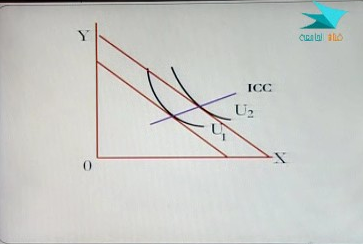 كاريطةري طؤرانكاري لةنرخ لةسةر حالةتي هاوسةنطي :   
جيَي ئاماذة ثيَ كردنة كة شيكردنةوةيكاريطةري طؤران لةنرخ لةسةر بري خواست ئالؤزترة بة بةراوردكردني لةطةل شيكردنةوةي كاريطةري داهات ، ضونكة طؤرانكاري لة نرخ دةبيَتة هؤي طؤران  لة هيَلي داهات وة هةروةها طؤران لة لاري هيَلي داهات ، وة ئةمةش دةبيَتة هؤي طواستنةوة  بؤ خالي هاوسةنطي نويَ لةسةر ضةماوةي ليَكضوني جياواز وة ئةمةش دةبيَتة هؤي طؤران لة تيَكراي رادةدةري جيَطرتنةوة بة هؤي طؤران لة نرخي ريَذةيي ,
وة لة حالةتي جيَطير بووني داهاتي نةختينةيي و نرخي يةك لة كالاكان بؤ نمونة كالاي( y ) وة دابةزيني  نرخي كالاي ( x ) ئةوة دةتوانريت ضةماوةي  pcc  دروست بكةين
                    the price – consumption curve
Dr.Shler A Salih
43
ضةماوةي بةكاربردن – نرخ : 
لة ويَنةي ( 6 ) كاتيك نرخي  x  دادةبةزيَت وة جيَطير بووني داهاتي نةختينةيي و نرخي كالاي  y  ئةوة لاري هيَلي داهات دةطؤريت .
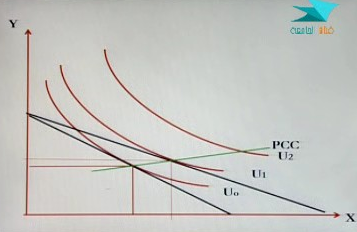 Dr.Shler A Salih
44
بؤ نمونة ئةطةر هاتوو هيَلي داهاتي سةرةكي بريتيَبيَت لة ( U 0)  وة خالي هاوسةنطي  ( A ) بيَت ، وة كاتي نرخي  X  دا دةبةزيَت ئةوة هيَلي داهات دةبيَتة ( U1  ) لةسةر ضةماوةيةكي بةرزتر وة خالي هاوسةنطي دةبيَتة ( B  ) وة بةم شيَوةية ضةند خاليَكي هاوسةنطي دروست دةبيَت لة ئةنجامي طؤران لة نرخي يةك كالاو بة مانةوةي نرخي كالايةكي تر و داهاتي نةختينةيي بةكاربةر وةخؤي . 
وةك لةوويَنةكة بةديار دةكةويَت كة برِي خواست لة كالاي  X  زياد دةكات لة  X1 بؤ X2  وة X3  بة هؤي دابةزيني نرخ ، وة ضةماوةي   PCC  ثيَناسة دةكريَت بةوةي كة شويَني ئةندازةيي ية بؤ خالي هاوسةنطي كة دروست دةبيَت لة ئةنجامي طؤرِاني نرخ ريَذةيي لةطةل جيَطير بووني داهاتي نةختينةيي .
Dr.Shler A Salih
45
بةدةست هيَناني ضةماوةي خواست لةريَطةي  PCC
دةكريَت ضةماوةي خواست بة دةست بهينين لةريَطةي PCC  وة بةم شيَوةيةي خوارةوة : 
وةك لة ويَنةي ( 7 ) دةبينين كة هيَلي داهاتي U 0  دروست بووة لة ئةنجامي زانيني نرخي كالاي  X وة Y  وة هةروةها داهاتي نةختينةيي بةكاربةر . 
بؤنمونة كاتيَك داهاتي بةكاربةر  دادةبةزيَت بة مانةوةي فاكتةرةكاني تر وةكو خؤي ئةو هيَلي داهاتي دةبيَتة U1 وة هةروةها خالي هاوسةنطي دةطؤريَت لة  A  بؤ B  وة لة ضةماوةي ليَك ضوني بةرزتر وة بةم شيَوةية ضةندين خالي هاوسةنطي نؤيمان بؤ دروست دةبيَت . ئةمة لة بةشي سةرةوةي ويَنةكةية . 
بةلام لةبةشي خوارةوةي ويَنةكة ضةماوةي خواست دروست دةكةين بؤ كالاي  X  كة نرخةكةي دابةزيوة . بؤ نمونة خالي هاوسةنطي لة بةشي سةرةوةي ويَنةكة  A  دةبيَتة خالي  A- لة بةشي خوارةوةي ويَنةكة .
Dr.Shler A Salih
46
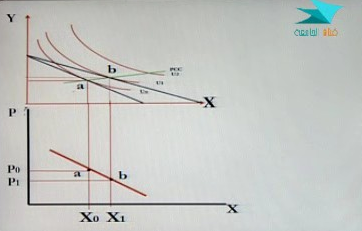 ويَنةي ( 7 )
Dr.Shler A Salih
47
بةدةست هيَناني ضةماوةي خواست لةريَطةي  ICC
دةكريَت ضةماوةي خواست بة دةست بهينين لةريَطةي ICC  وة بةم شيَوةيةي خوارةوة : 
وةك لة ويَنةي ( 7 ) دةبينين كة هيَلي داهاتي U 0  دروست بووة لة ئةنجامي زانيني نرخي كالاي  X وة Y  وة هةروةها داهاتي نةختينةيي بةكاربةر . 
بؤنمونة كاتيَك داهاتي بةكاربةر  دادةبةزيَت بة مانةوةي فاكتةرةكاني تر وةكو خؤي ئةو هيَلي داهاتي دةبيَتة U1 وة هةروةها خالي هاوسةنطي دةطؤريَت لة  A  بؤ B  وة لة ضةماوةي ليَك ضوني بةرزتر وة بةم شيَوةية ضةندين خالي هاوسةنطي نؤيمان بؤ دروست دةبيَت . ئةمة لة بةشي سةرةوةي ويَنةكةية . 
بةلام لةبةشي خوارةوةي ويَنةكة ضةماوةي خواست دروست دةكةين بؤ كالاي  X  كة داهاتةكةي دابةزيوة . بؤ نمونة خالي هاوسةنطي لة بةشي سةرةوةي ويَنةكة  A  دةبيَتة خالي  A- لة بةشي خوارةوةي ويَنةكة .
Dr.Shler A Salih
48
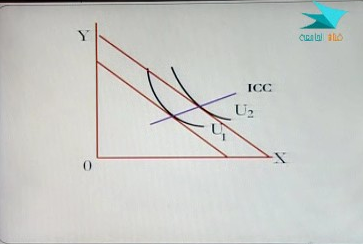 A
B
Y
A
B
P
X